Passiv drikking
som alkoholpolitisk begrep
Innlegg på FMRs fagdag 
08.11.2013

Knut T. Reinås
Leder, Forbundet Mot Rusgift
08.11.2013
KTR
1
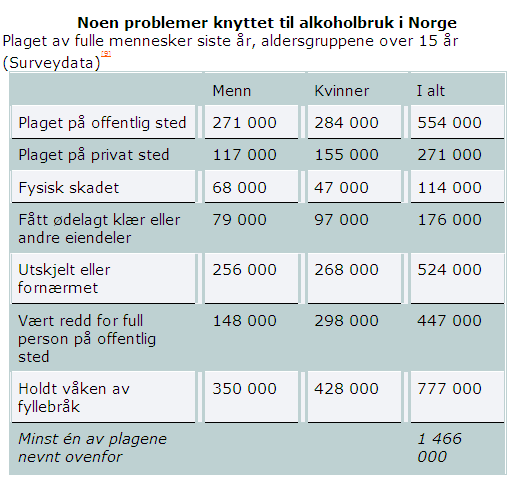 Kilde: Rossow I, Hauge R: ”Who pays for the drinking?” Addiction 99:1094-102, 2004.
08.11.2013
KTR
2
Passiv drikking
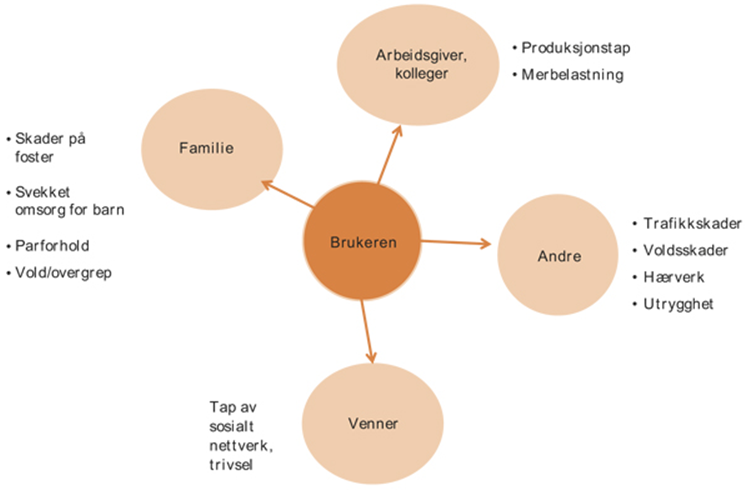 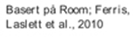 08.11.2013
KTR
3
Passiv drikking
Alkoholens skader på andre mennesker enn den som selv drikker er et forsømt perspektiv i forskningslitteraturen (Klingemann & Gmel 2001, Laslett et al. 2010)

I de nordiske velferdsstatene har det vært etiske grunner til at befolkningsorienterte tiltak er blitt foretrukket: 
	--”Strategier som utpeker enkeltmennesker …innebærer også 	sosiale kostnader fordi de har en tendens til å bli brukt overfor 	dem som har minst sosiale ressurser til å beskytte seg selv” 	(Bruun et al. 1975)
Et ønske om å unngå moralsk stempling og diskriminering av alkoholbrukere med problemer.

Historisk er dette ikke en ny tilnærming: Skader som ble påført andre var klart knyttet til avholdsideologiene på 1800- og begynnelsen av 1900-tallet.
08.11.2013
KTR
4
Forskningstradisjoner
Det er to hovedtilnærminger i den alkoholspesifikke forskningslitteraturen:

Spørreskjematradisjonen med å spørre om problemer i den generelle befolkningen, eller blant spesielt utsatte grupper
Tradisjonen med å studere sosiale kostnader, bl.a. basert på registerdata, på et mer generelt nivå. (Laslett et al. 2010)
Avhengig av fagretning eller fokus er det i den siste tiden blitt foreslått flere begreper for å beskrive det faktum at drikking har negative effekter å andre mennesker og samfunnet i sin helhet.
Slike begreper er for eksempel ”externalities”, ”second-hand effects”,
	”third party damages”, ”collateral damages” og ”passive drinking”.
5.  Ved siden av disse konseptene  har ”harms to others” (HTO) fått en slags status som et nøkkelord i vitenskapelige databaser de siste årene.
08.11.2013
KTR
5
Forskningstradisjoner forts.
Passiv drikking-konseptet kan relateres til tre etablerte tradisjoner når det gjelder alkoholforskning:

I den individuelle tilnærmingen blir skader sett på som skader primært for alkoholbrukeren selv. Den individuelle skadetilnærmingen konsentrerer seg om risiko eller sykelighet for den enkelte pasient/klient.
Folkehelsetilnærmingen vektlegger samvariasjonen mellom helsesituasjonen hos en bestemt befolkning(sgruppe) og det totale forbruket av alkohol.
Lokalsamfunnstilnærmingen vektlegger i sin tur primært den sosiale dynamikken som pågår i ulike instanser og etater i lokalsamfunnet.
06.11.2013
KTR
6
Passiv drikking-perspektivet
Trekker oppmerksomheten mot alkoholskadenes sosiale natur, passiv drikking-perspektivet tilfører noe særlig til de tre etablerte tilnærmingene i alkoholforskningen:

PD-perspektivet utfordrer det smale fokuset i 	individuelle alkoholskader-tilnærmingen.
PD-perspektivet peker på utilstrekkeligheten 	innen folkehelse-tilnærmingen
PD-perspektivet gir et kritisk tillegg til 	lokalsamfunns-tilnærmingen.
08.11.2013
KTR
7
Nettverk mot passiv drikking
Prosjekt for å danne et nettverk av organisasjoner, instanser og enkeltpersoner som vil arbeide for å tydeliggjøre alkoholbrukens konsekvenser for andre enn alkoholbrukeren selv. 
	Foreløpige innslag: 
	Styringsgruppe av deltakerorganisasjoner etablert
	Filmer for å anskueliggjøre problemet produsert
	Fagdag for å belyse problemet arrangeres i dag
	Et hefte for å få problematikken ut blant folk kommer snart
	Prosjektet videreføres med ytterligere tiltak i 2014
06.11.2013
KTR
8